Knowledge Is Power:


Why Study Food Science?
Is this just a brown paper  bag?
Why Study Food Science?
Individual  advantages
Improve the world
Protect the environment
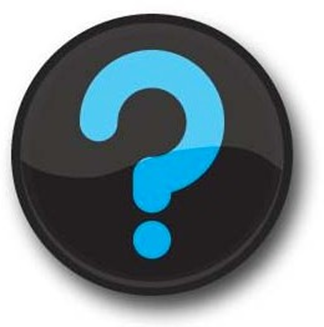 Individual Advantages
Securing a Healthy Future
Knowing the facts about food can lead to a  healthier lifestyle
Understanding Safe Food
Identify good food safety habits
Food Science Application
Comprehend food science concepts relating to food  production
Lab: Comparing Food Labels
Time: 15-20 Minutes
Objective: Students will compare nutrition  fact panels found on food labels.
Materials:
Food labels
Handout: Comparing Food Labels
Directions: Use the food labels  to completely fill in the handout.
Use your observations to answer the  “Analyzing Results” questions.
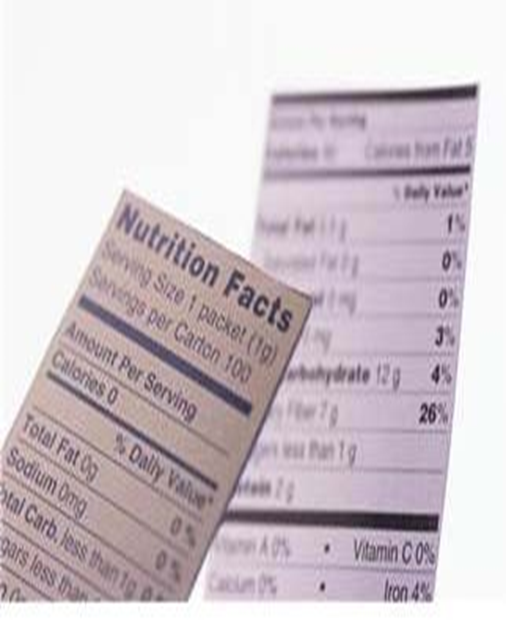 Improve the World
Hunger
Using biotechnology to make better use of our food sources and to  decrease the number of people suffering from hunger
Genetic Engineering
Improving a variety of plants and animals by altering genetic traits
Community Health
Food scientists work to ensure food safety and nutritional content.
Effects on Families
Providing healthy foods for busy families
Protect the Environment
Things to think about: reducing waste, using less  energy, producing new packaging, creating hardier  plants that require less water and chemicals
Sustainable farming: producing food by methods that  preserve the structure of the soil and reduce erosion
Example: growing plants that require less water
Integrated pest management: controlling pests  with plant modifications to be pest resistant
Example: Farmers use helpful insects that will keep  harmful insects away from crops
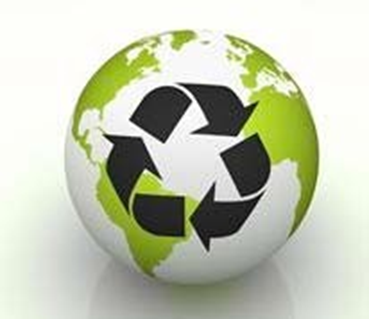 Video: Food Science at WSU
Taste tomorrow. Everybody has to eat. And  that means that there are more jobs for  food scientists than there are graduates  with a food science degree. A Washington  State University alumnus with a food  science degree explains the duties of a  food scientist.
<http://www.teachertube.com/viewVideo.php?video_i  d=77226&title =Food_Science_at_WSU >
Assignment: Where to  Study Food Science?
Use the Internet to research three higher education  schools that offer a degree in food science.  Recommended website: www.ift.org
Use the assignment handout “Where to Study Food  Science?” to gather the necessary information from the  schools’ websites.
Create a presentation of one of the school’s food science  degree program.
Write a professional letter to the school’s food science  department requesting brochures and additional  information about the program.
Day 1 – Journal Entry
Food Science can help solve  global issues by…
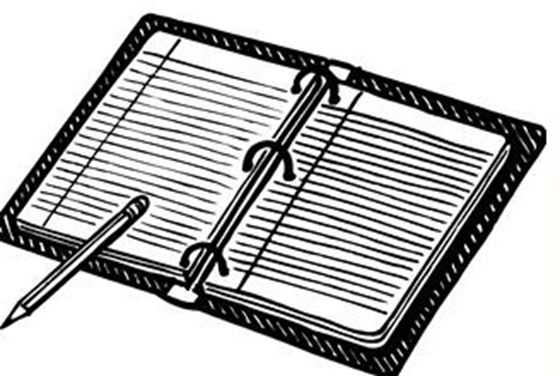 Day 1 – 90 Second Speech  Topic
How does population growth  affect our food supply?
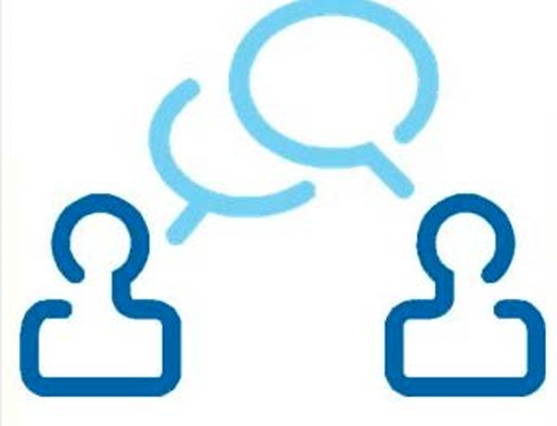 Day 2 – Journal Entry
Food Science promotes  environmental protection  through…
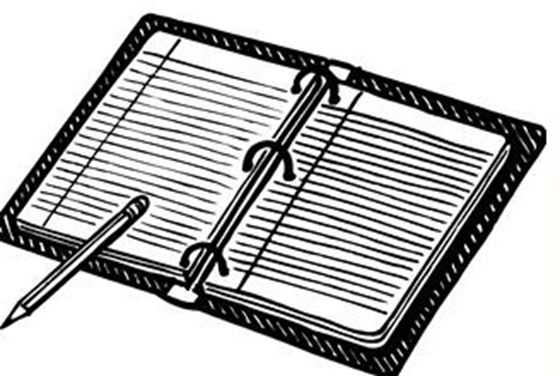 Day 2 – 90 Second Speech  Topic
How can the knowledge you  gain in food science improve  your health?
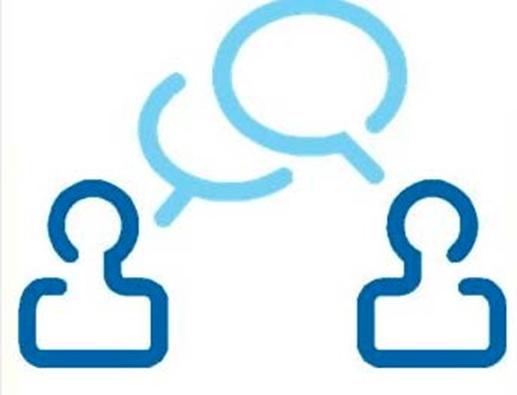 Day 3 – Journal Entry
I can better manage my health  using food science principles  by…
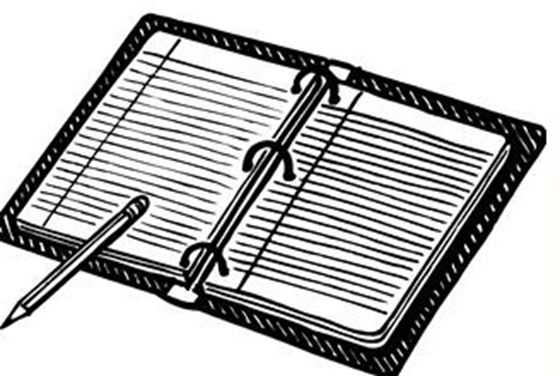 Day 3 – 90 Second  Speech Topic
Discuss sustainable farming  and how it has impacted  agriculture around the world.
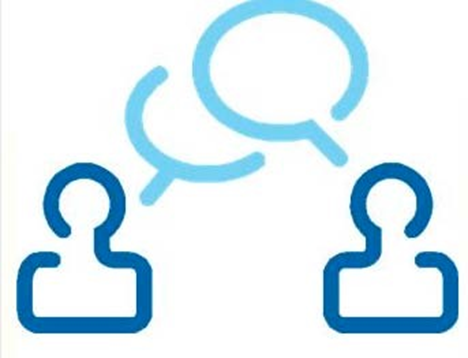 Day 4 – Journal Entry
One thing I have learned from  this lesson that I can apply to  my eating habits is…
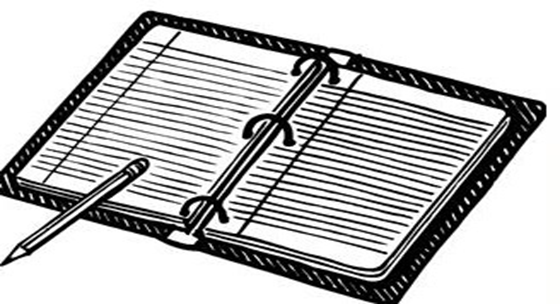 Day 4 – 90 Second Speech  Topic
How has food science  improved public safety?
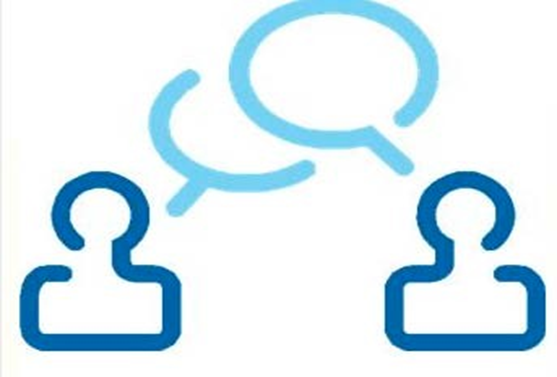 References/Resources
Mehas, Kay Yockey & Rodgers, Sharon Lesley. (2002). Food Science: The  Biochemistry of Food and Nutrition. Fourth. New York, NY: Glencoe McGraw-  Hill, pp. 35-45. Print.
Food Science at WSU  Source: TeacherTube.com  Running Time: 3:24 minutes
Release Date: January 30, 2009
Taste tomorrow. Everybody has to eat. And that means that there are more  jobs for Food Scientists than there are graduates with food science degrees.  A WSU alumnus with a food science degree explains the duties of a food  scientist.
http://www.teachertube.com/viewVideo.php?video_id=77226&title
=Food_Science_at_WSU
Approved Undergraduate Programs (Food Science)  The Institute of Food Technology  http://www.ift.org/knowledge-center/
References/Resources Cont.
Food Scientist Quotations
Bringing over 18,000 quotes to you everyday  www.Proverbia.net  http://en.proverbia.net/citastema.asp?tematica=482
Quote World-Famous Food Quotes
Over 15,000 quotations and famous quotes  www.QuoteWorld.org
http://www.quoteworld.org/quotes/10318  http://www.quoteworld.org/quotes/5122  http://www.quoteworld.org/quotes/4117
Microsoft Office Clip Art images: Used with permission from  Microsoft.